Животный мир Белгородской области
Презентация для детей старшего дошкольного возраста.
Образовательная область «Познавательное развитие».
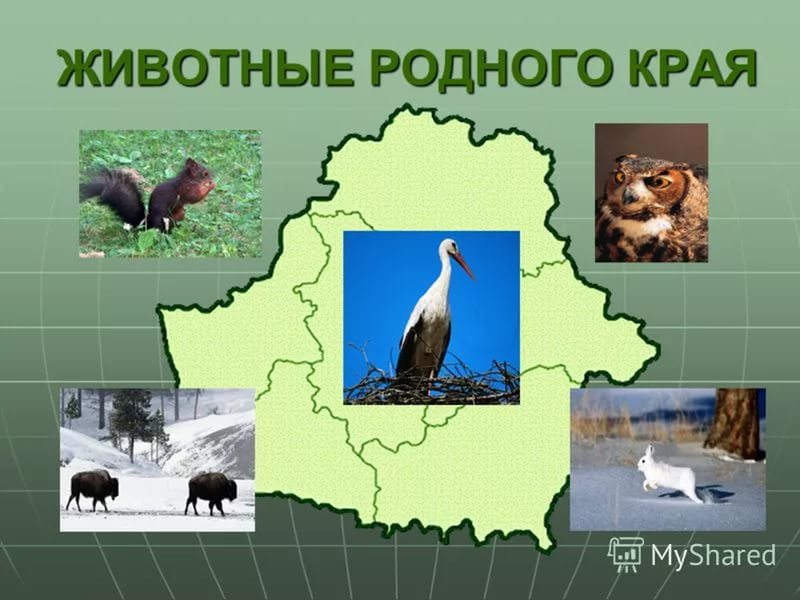 Подготовила: воспитатель
МДОУ «Детский сад комбинированного вида
№ 28 п. Разумное»
Беляева И.С.
Заяц
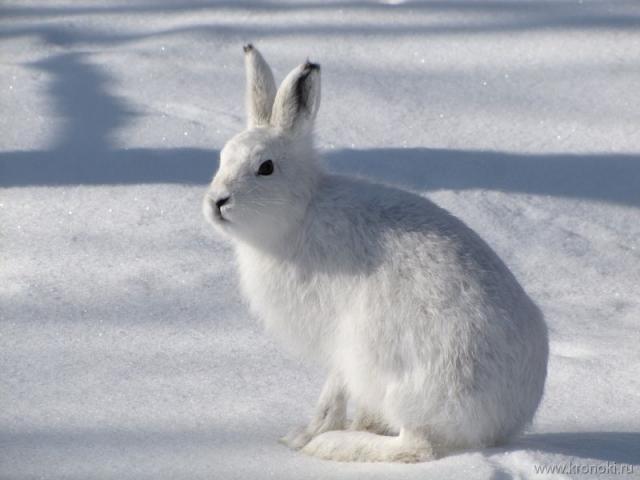 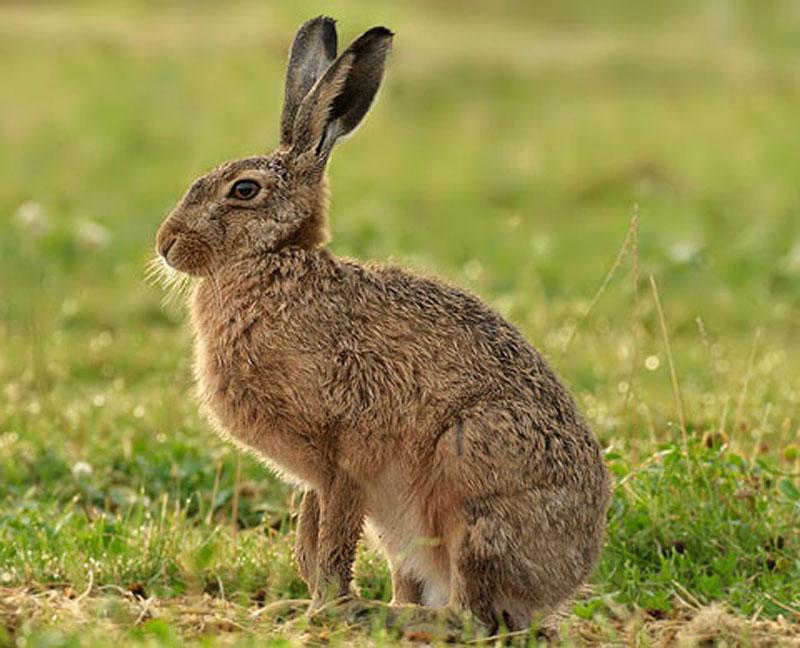 ёжик
белка
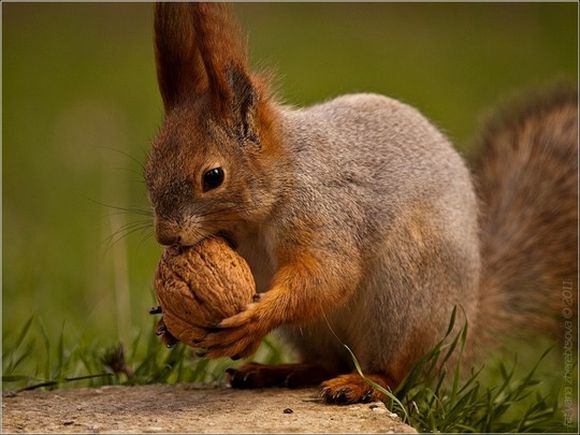 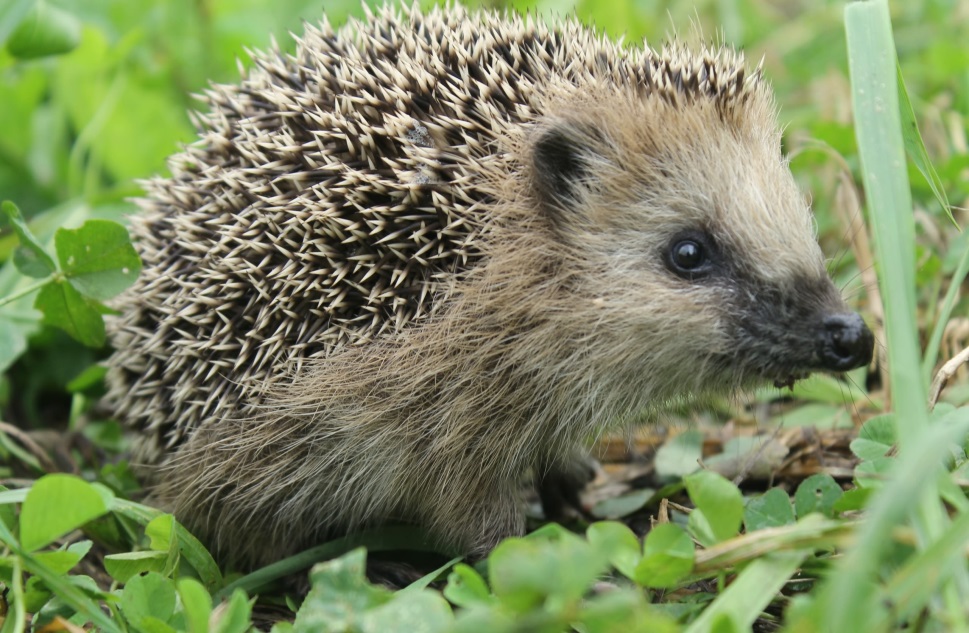 Летучая мышь
Мышь полевая
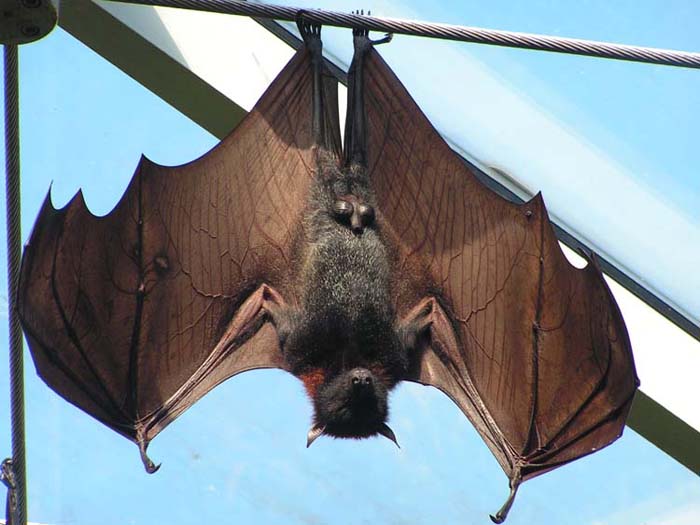 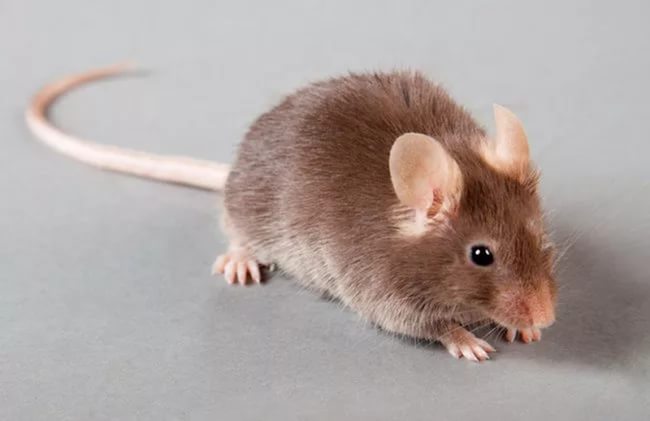 Пятнистый олень
Лось
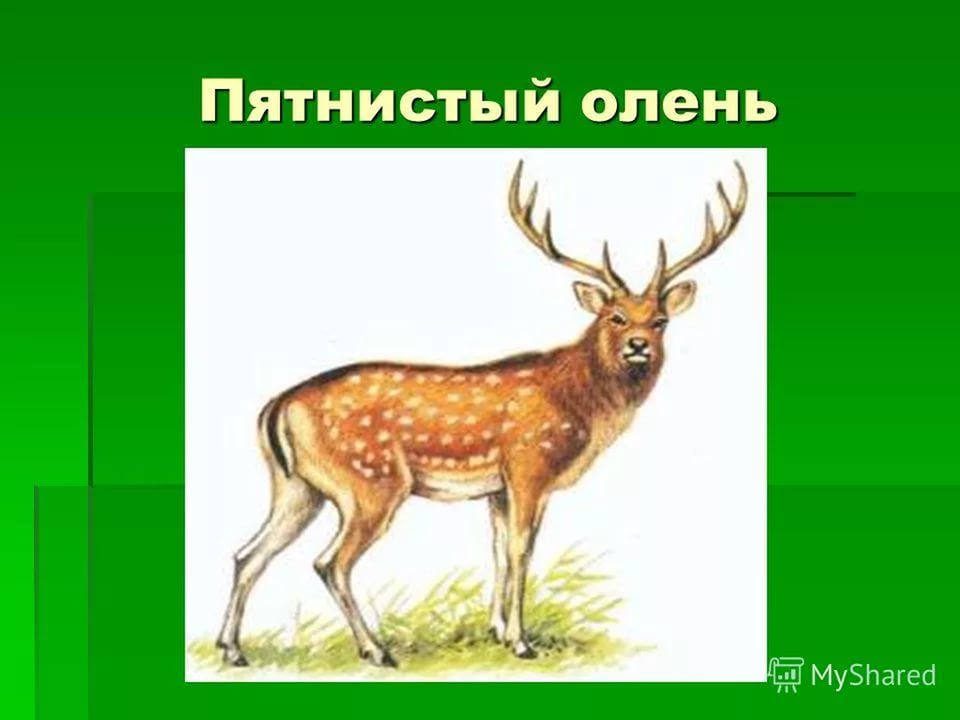 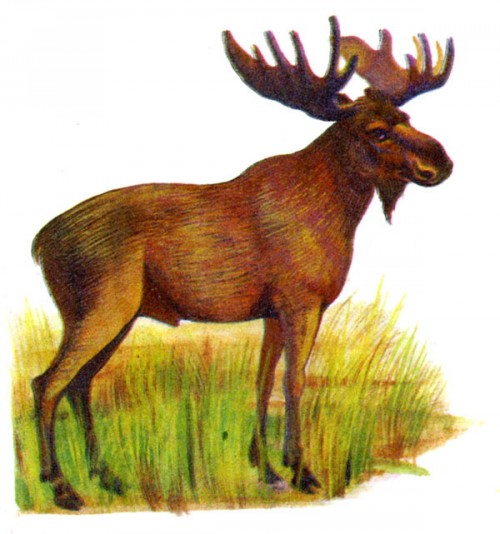 волк
лиса
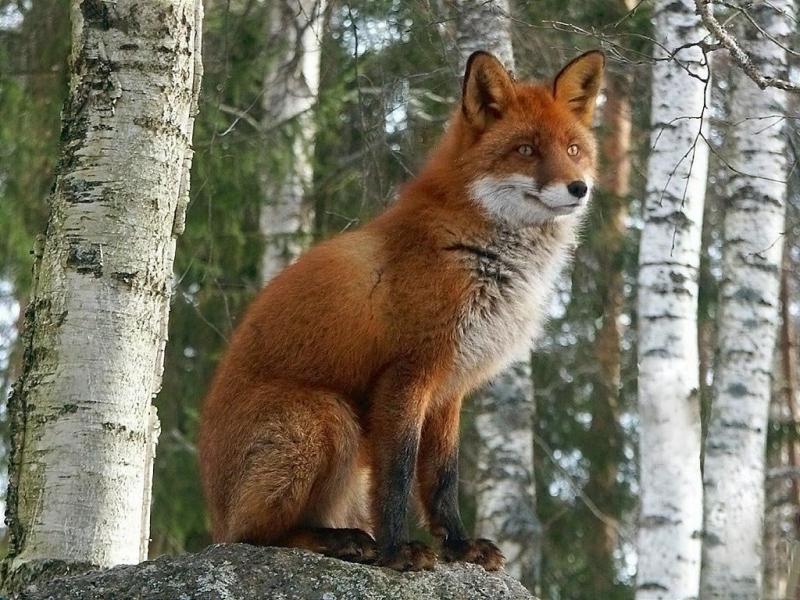 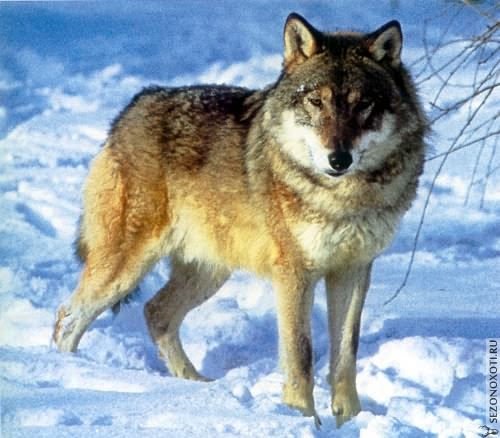 Дикий кабан
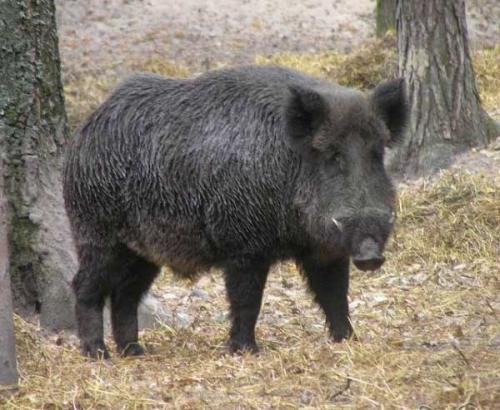 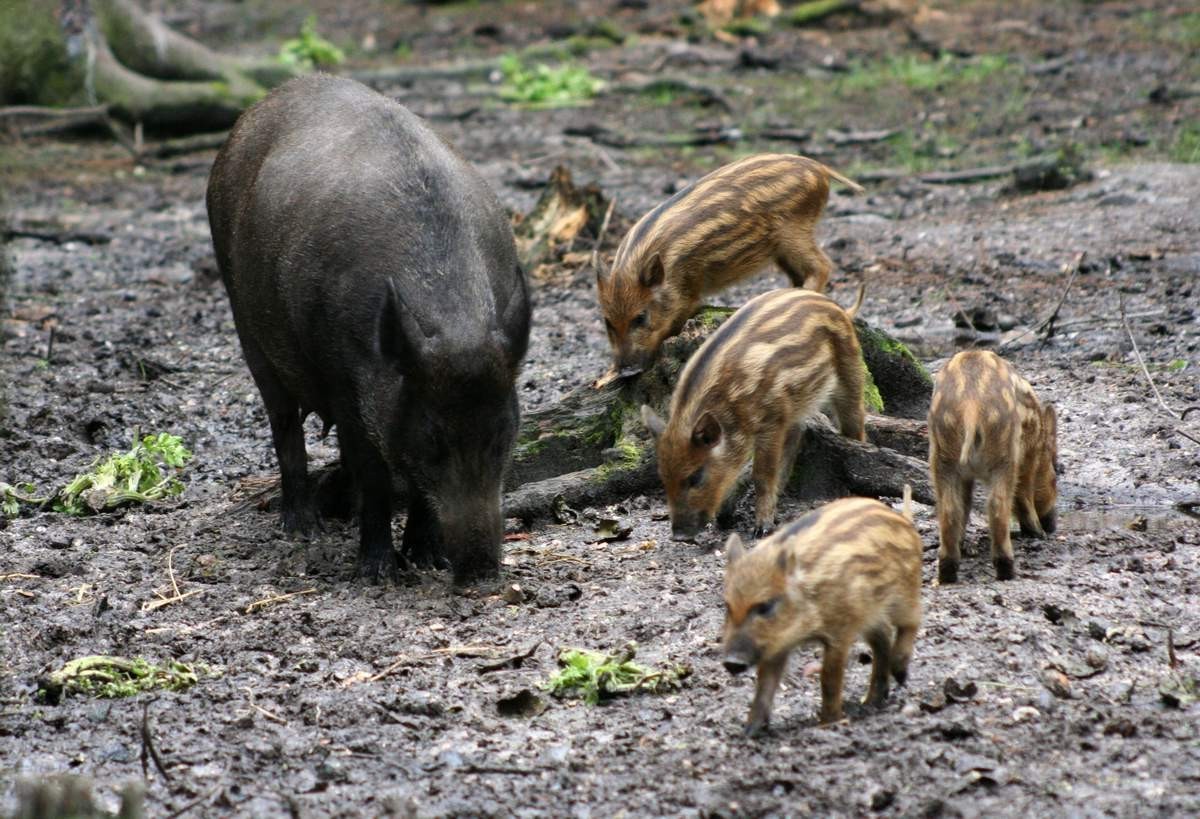 сурок
суслик
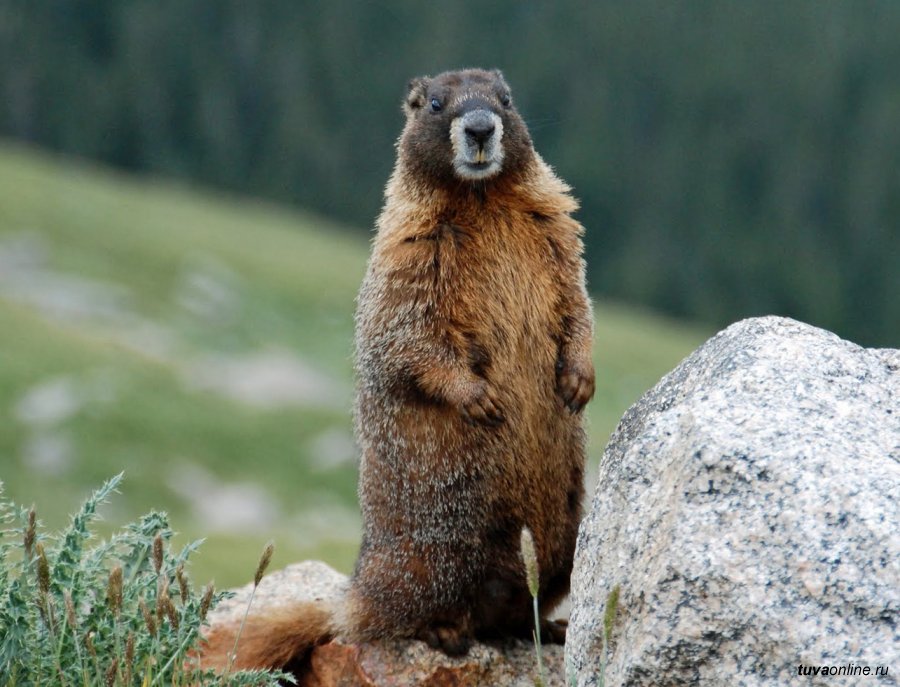 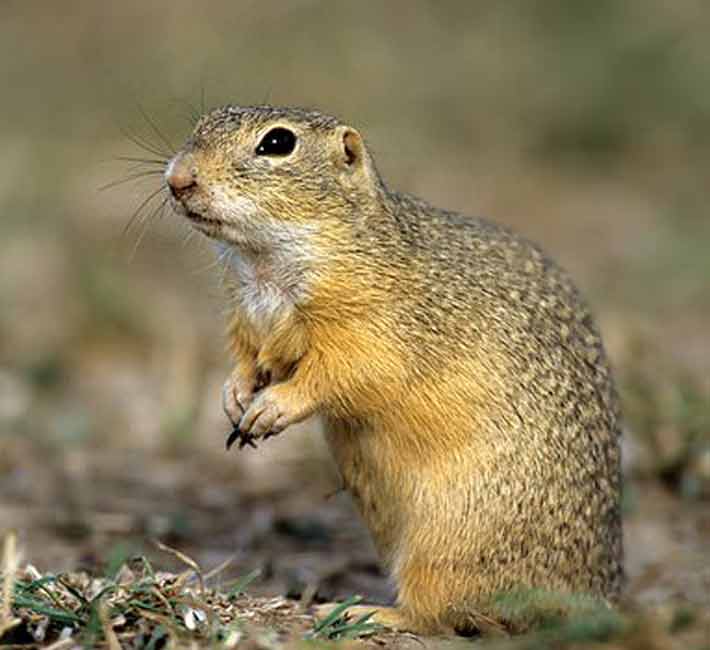 Амфибии и рептилии
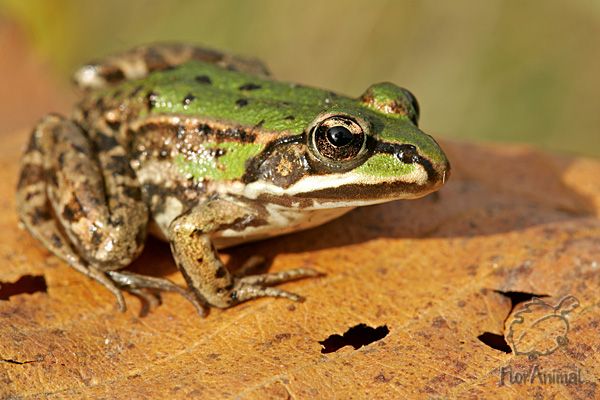 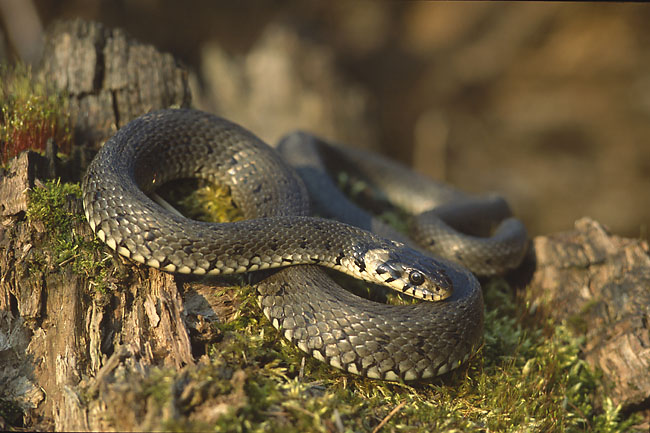 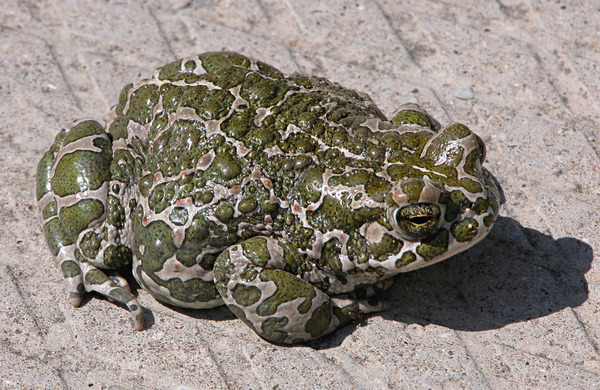 ящерица
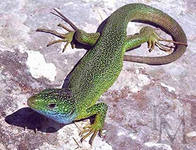 черепаха
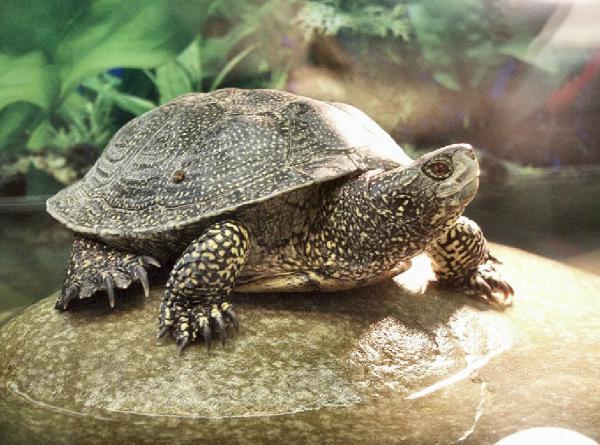